Opisni i posvojni pridjevi
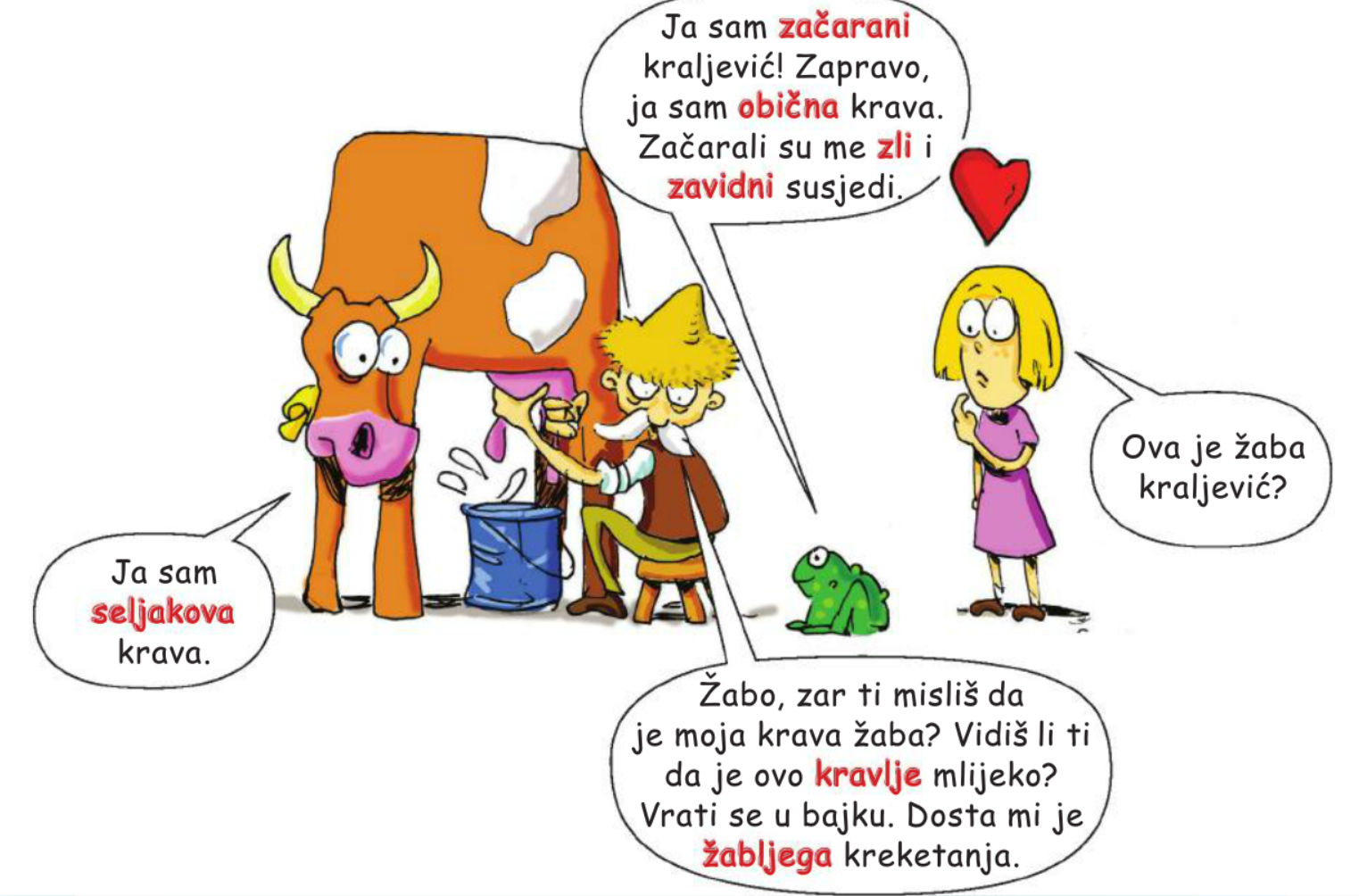 Pridjevi su vrsta riječi koje opisuju imenice.
Odgovaraju na pitanja kakvo je što i čije je što.
Čije je što?
Kakvo je što?
OPISNI PRIDJEVI
POSVOJNI PRIDJEVI
Napiši u pisanku naslov:Opisni i posvojni pridjevi
OPISNI PRIDJEVI
POSVOJNI PRIDJEVI
Kakvo je što?
Čije je što?
lažljiv
seljakov
zao
kravlje
naivan
žablji
mudar
djedov
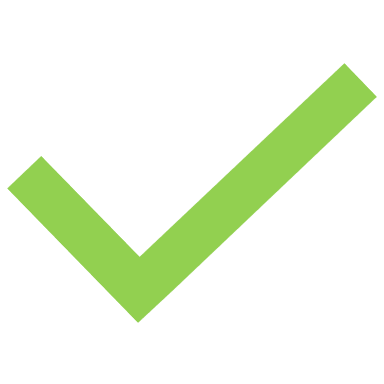 štap od djeda
djedov štap
Pazi!
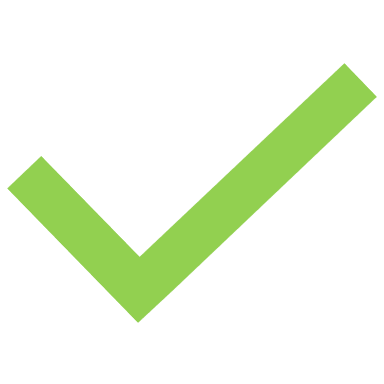 mama od Marka
Markova mama
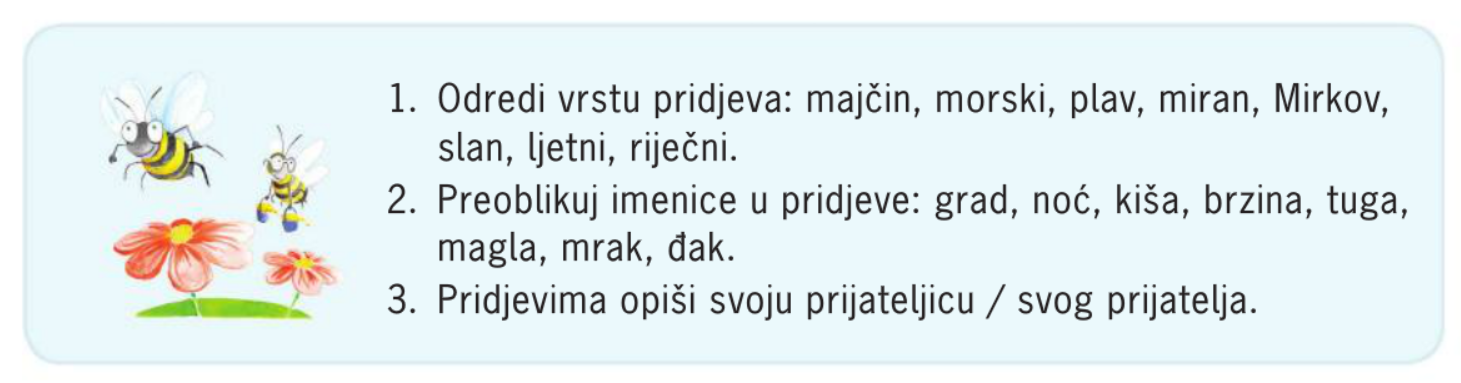